NARKOBA
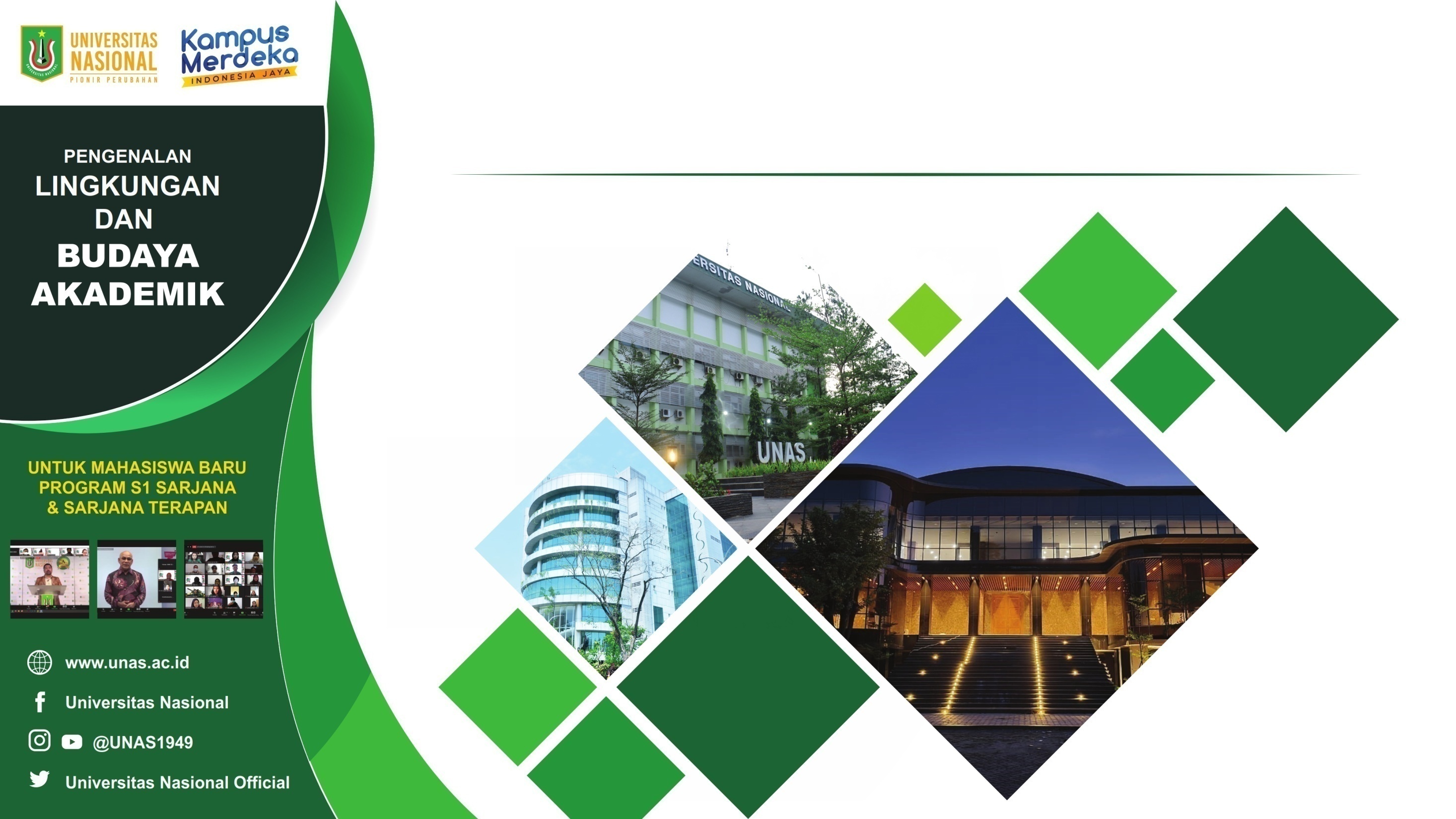 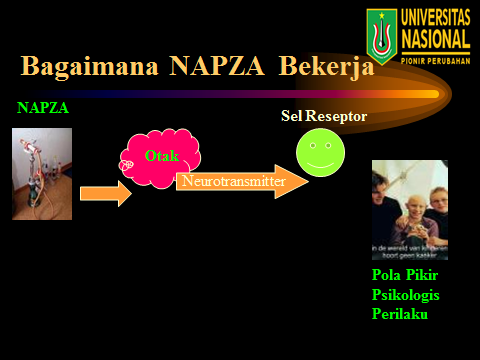 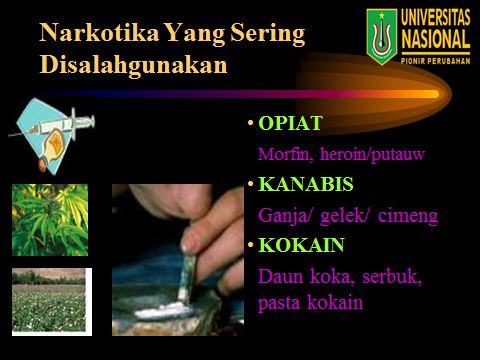 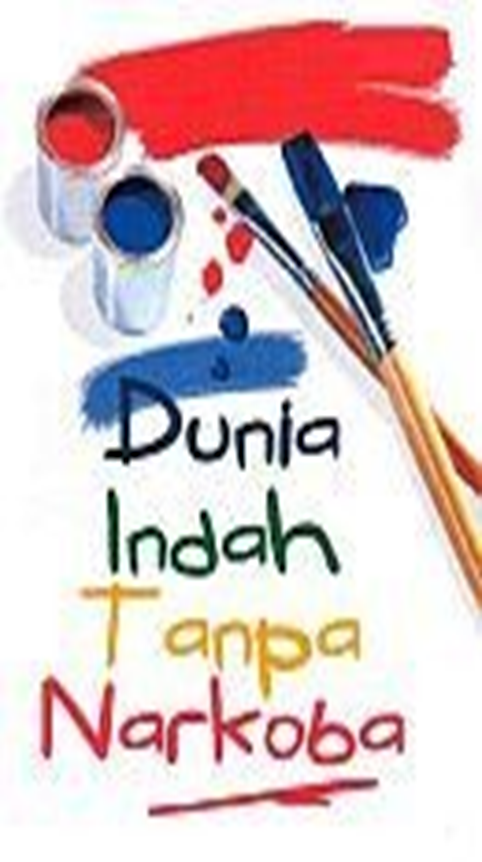 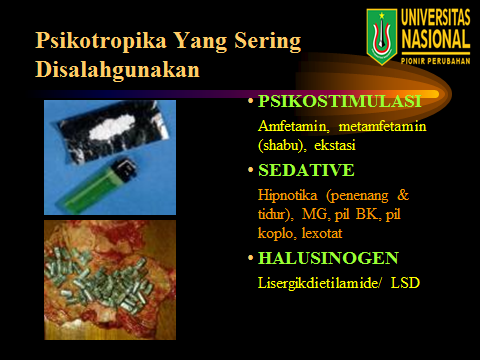 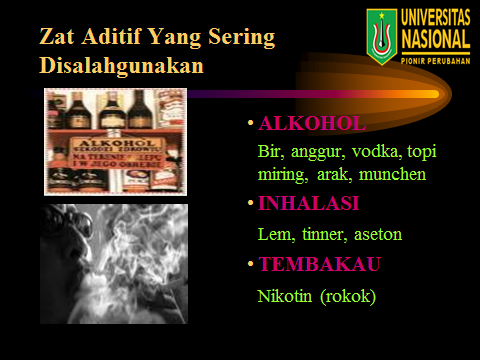 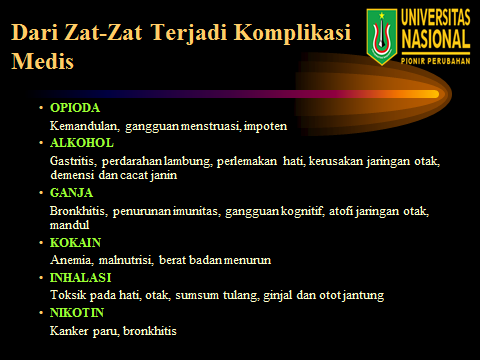 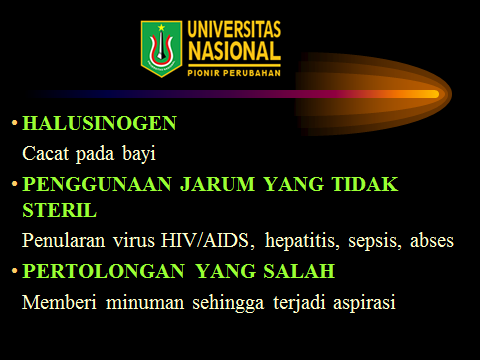 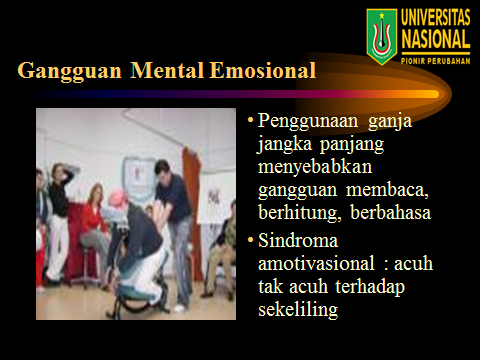 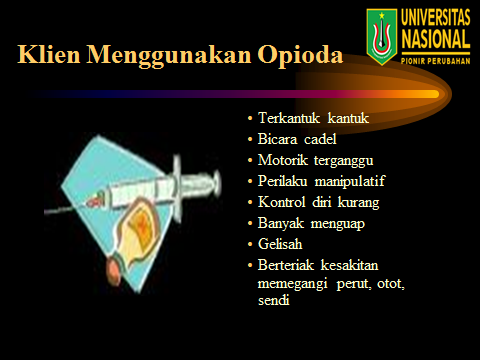 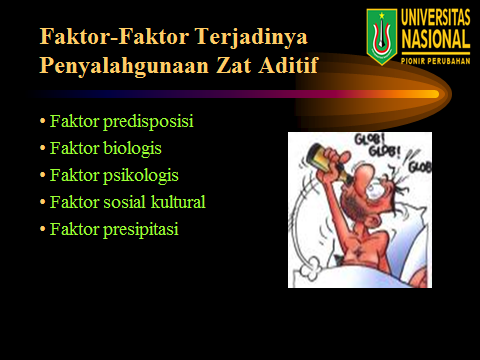 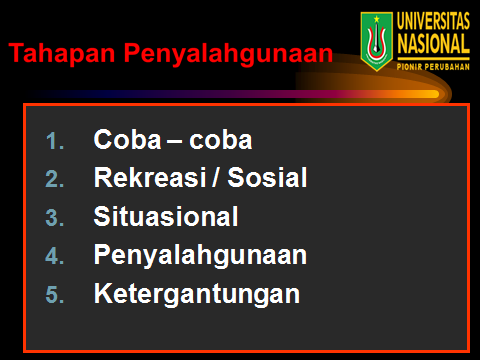 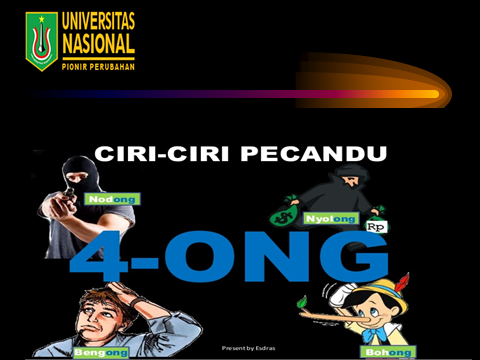 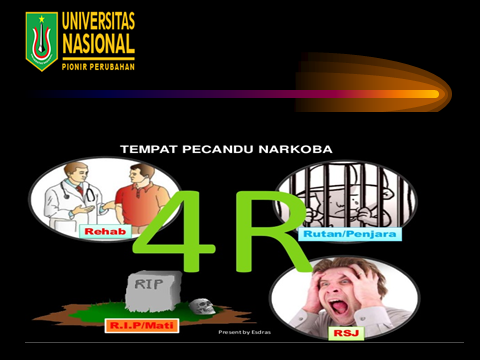 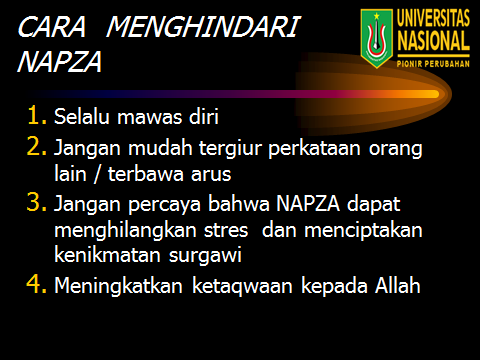 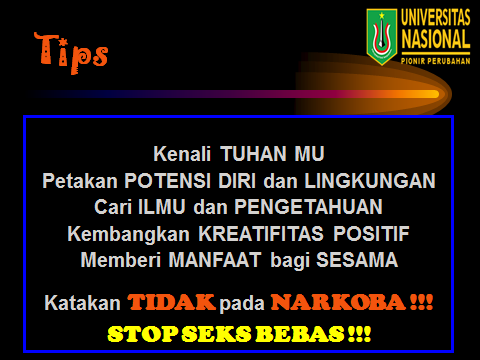 SANKSI   HUKUM
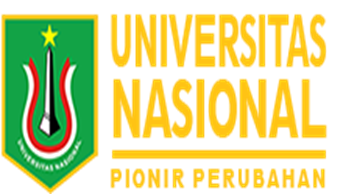 Undang Undang Nomor 35 Tahun 2009 Tentang Narkotika;
Undang Undang Nomor 5 Tahun 1997 Tentang Psikotropoika;
Peraturan Pemerintah Nomor 40 Tahun 2013 Tentang Pelaksanaan Undang Undang Nomor 35 Tahun 2009 Tentang Narkotika;
SK Rektor Universitas Nasional Nomor 112 Tahun 2014 Tentang Tata Tertib Kehidupan Kampus Bagi Mahasiswa Universitas Nasional dan Akademi Akademi Nasional.
DASAR HUKUM
1. Narkoba (Nar= Narkotika, Ko= Psikotropika, Ba= Bahan/Zat Adiktif Lainnya)
Narkotika adalah zat atau obat yang berasal dari tanaman atau bukan tanaman, baik sintetis maupun semisintetis, yang dapat menyebabkan penurunan atau perubahan kesadaran, hilangnya rasa, mengurangi sampai menghilangkan rasa nyeri, dan dapat menimbulkan ketergantungan, yang dibedakan ke dalam golongan-golongan sebagaimana terlampir dalam Undang-Undang ini (Ps 1 angka (1) UU Narkotika)
PENGERTIAN
2. Psikotropika:
adalah zat atau obat, baik alamiah maupun sintetis bukan narkotika, yg berkhasiat psikoatif melalui pangaruh selektif pada susunan saraf pusat yang menyebabkan perubahan khas pada aktivitas mental dan perilaku (Ps 1 angka (1) UU Psikotropika).

3. Zat Adiktif 
adalah zat/bahan lain yg bukan narkotika & psikotropika yang berpengaruh pada kerja otak (tidak tercantum dalam UU Narkotika dan UU Psikotropika). Contoh: Inhalansi & Solven yaitu gas/zat yg mudah menguap yg terdapat dalam berbagai keperluan pabrik, kantor, dan rumah tangga. Alkohol yg terdapat pada minuman keras, dan Nikotin yg terdapat pada tembakau (Paparan: 1 Maret 2021, Darmawel Aswar, Dir Narkotika & ZAL Kejaksaan Agung RI).
PENGERTIAN
Pengertian Barang Larangan
Narkotika, Psikotropika, dan Bahan/Zat Adiktif Lainnya dalam keadaan, situasi, dan ukuran tertentu adalah barang larangan.

Dilarang dalam hal: memproduksi, membawa, mengedarkan, menjual, membeli, menguasai, mengkonsumsi, dll istilah sejenis dengan itu bertentangan yg dengan hukum.
BARANG LARANGAN
Ancaman 
adalah suatu keadaan atau kondisi yg bakal dialami oleh orang atau siapa saja yg melakukan perbuatan yg dilarang.
Penggunaan narkoba secara bebas, dapat mengancam rusaknya kesehatan, masa depan, hancurnya masyarakat negara, dll.
Dalam konteks hukum maka ancaman bagi pelanggar aturan narkoba akan dijatuhi sanksi/hukuman.
ANCAMAN dan SANKSI HUKUMAN
2. Sanksi/Hukuman
Adalah suatu hukuman yg dijatuhkan kepada seseorang atau suatu pihak karena telah melakukan perbuatan yg dilarang, berupa: rehabilitasi, denda, penjara, atau hukuman mati (UU Narkotika, UU Psikotropika).

3. Sanksi dari Universitas Nasional
Bagi mahasiswa pelanggar Narkoba  di Unas akan dijatuhi jenis sanksi hukuman berat yaitu pemecatan, dan kasusnya dapat diteruskan ke pihak yg berwajib (SK Rektor Nomor 112 Tahun 2014).
ANCAMAN dan SANKSI HUKUMAN
4. Subjek Hukum Yang dapat diancam dan dijatuhi sanksi hukuman menurut UU Narkotika dan UU Psikotropika, adalah:

Individu;
Orang tua atau wali dari pecandu yang belum cukup umur;
Korporasi;
Pengurus Industri Farmasi;
Nakhoda Kapal Laut atau Kapten Penerbang;
Penyidik Pegawai Negri Sipil;
Penyidik Polri;
Kepala Kejaksaan Negeri;
Petugas Laboratorium;
Saksi;
WNA;
Pimpinan Rumah Sakit;

Kategori perbuatan subjek hukum di atas dapat dibaca pada UU sebagaimana terlampir dalam materi ini.
ANCAMAN dan SANKSI HUKUMAN
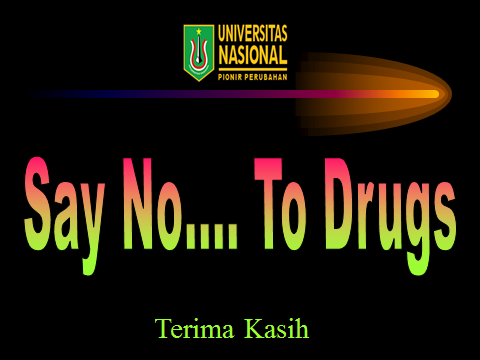